Проект
Помоги птицам
Зимой

Руководитель проекта
Алиева Ольга Владимировна
учитель начальных классов
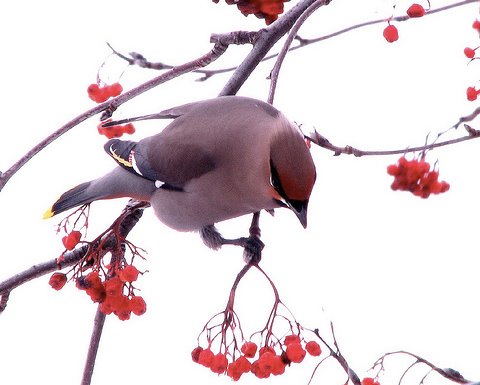 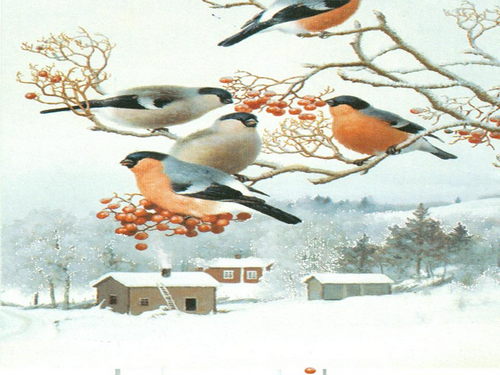 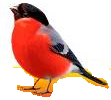 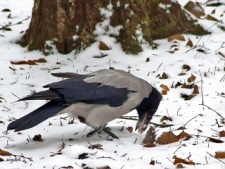 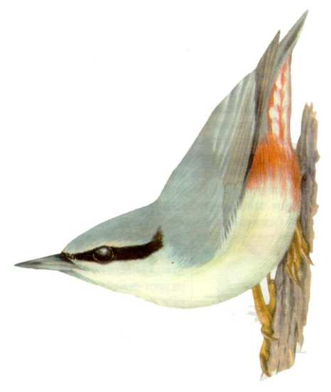 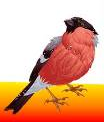 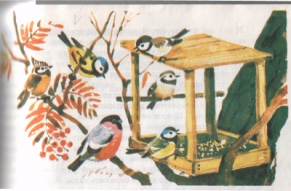 Гипотеза
Если каждый из нас будет много знать о птицах
нашего края, знать особенности обитания разных
птиц, уметь различать их голоса, заботиться
 и охранять их, то:
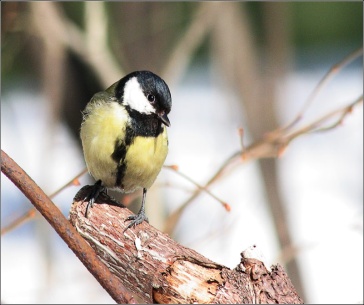 возможно, мы сможем сохранить многие виды
    птиц от исчезновения их с лица Земли;

станем относиться добрее и внимательнее не
   только к птицам, но и друг к другу;

на земле будет меньше зла, а наш мир станет
   красивее прекраснее и радостней.
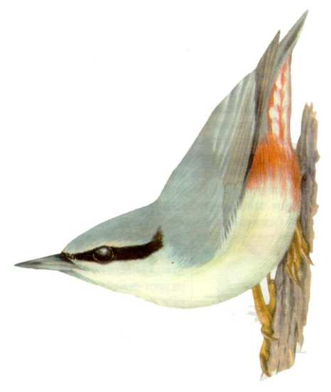 Актуальность
Огромное значение имеют птицы в 
природе и в сельском хозяйстве,
сохраняя от насекомых- вредителей
культурные и дикорастущие растения,
помогают в их опылении. В зимнее
время большое количество птиц
гибнет и человек может помочь им
пережить стужу.

Поэтому наша задача – заботиться о 
наших пернатых друзьях.
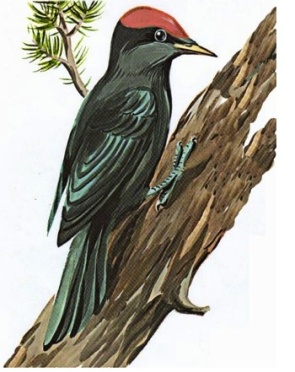 Цель:          Изучение образа жизни и 
поведения птиц зимой.
Задачи:
Расширить и пополнить знания о зимующих в 
   наших краях птицах.

Изучить повадки птиц, подобрать корм 
   зимующим птицам.

Изготовить кормушки и развесить их.

Сделать анализ и обобщить результат.
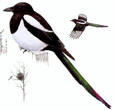 Длительность работы над проектом
ноябрь – апрель

Участники проекта: 1 «Б» класс
Количество участников: 32 человека ( дети и 
родители)
Предметная область: технология и
 окружающий мир.
Форма организации детей: коллективная, 
групповая работа.
Ведущая деятельность: поисковая, 
практическая, творческая.
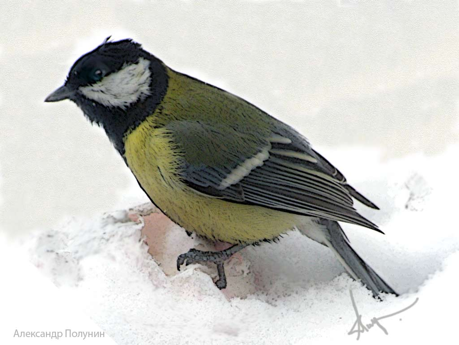 Ожидаемый результат проекта
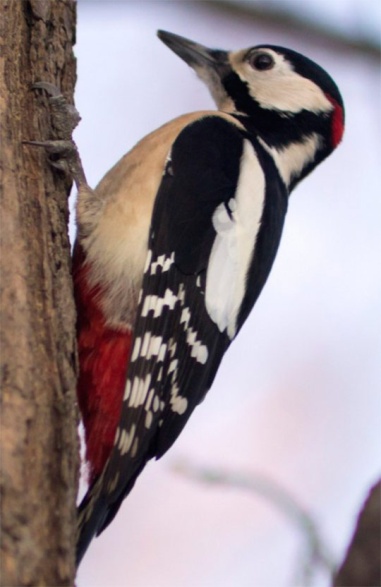 бережное отношение к природе
   родного края;

экологическая культура обучающихся;

творческая самореализация;

умение работать в команде.
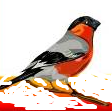 Содержание проекта
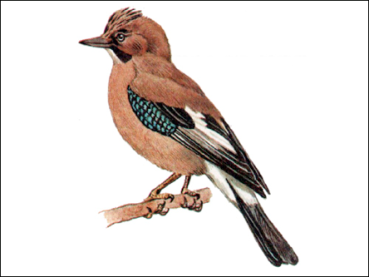 Анкетирование
Знакомство с зимующими птицами нашей 
местности. 
Экскурсия в природу, узнавание зимующих птиц
нашей местности.
Изучение разных видов кормушек.
Изготовление кормушек.
Организация птичьей столовой.
Подкормка птиц, наблюдение и изучение.
Оформление отчета по выполнению проекта с 
Фотографиями и рисунками.
Выступление с защитой проекта перед 
учащимися 1 «В» класса
Этапы работы над проектом
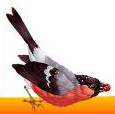 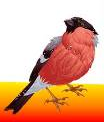